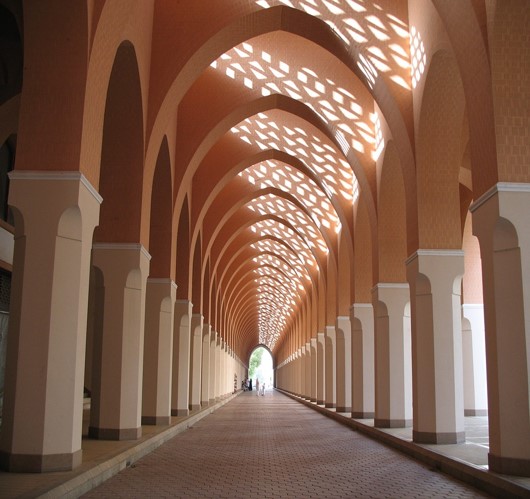 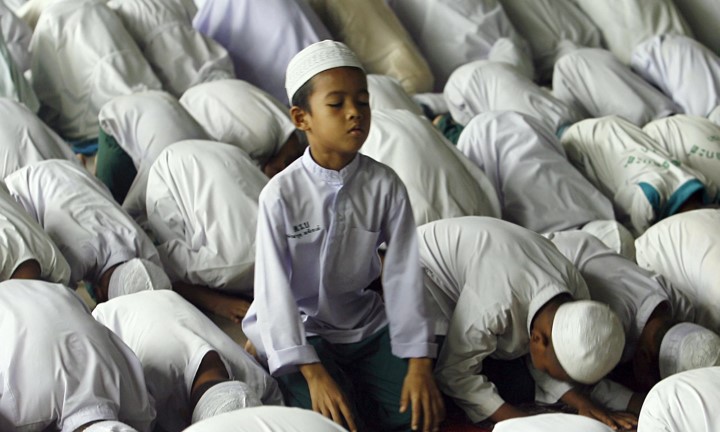 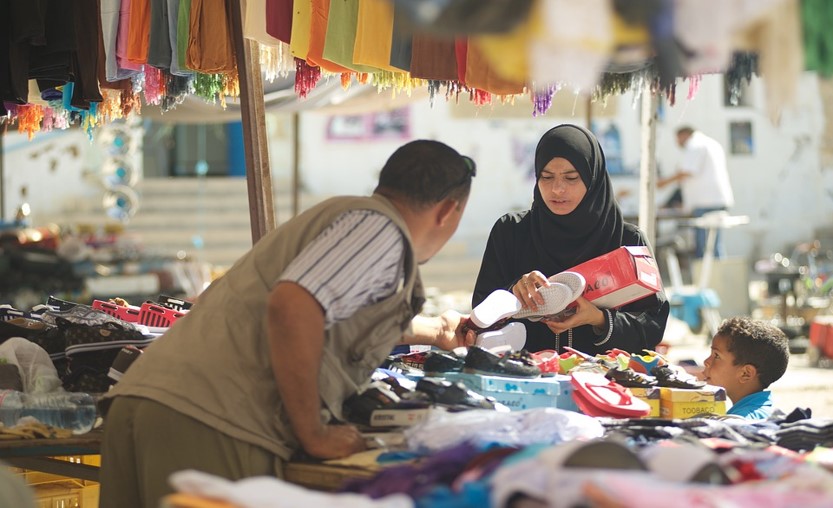 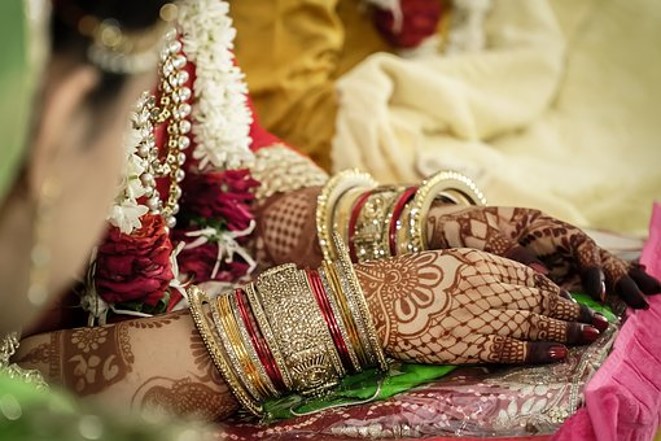 Spänningarna mellan Shia- & Sunnimuslimerna i ett historiskt perspektivPalestina finns i regionen - ett land utan folk för ett folk utan land
HANDELSGILLET 15.1.2024
INLEDNING: Några siffror (PEW)
Islam är den näst största religionen i världen
Över 2 miljarder muslimer
Snabb tillväxt:
1900-1970:  200 till 551 miljoner
1970-2009:  551 miljoner till 1,57 miljarder
2010-2050: 1,6 miljarder till 2,76 miljarder
2060: 3 miljarder
10-13% shiiter, 87-90% sunniter
300 miljoner lever i länder där islam inte är den största religionen
Den muslimska världen
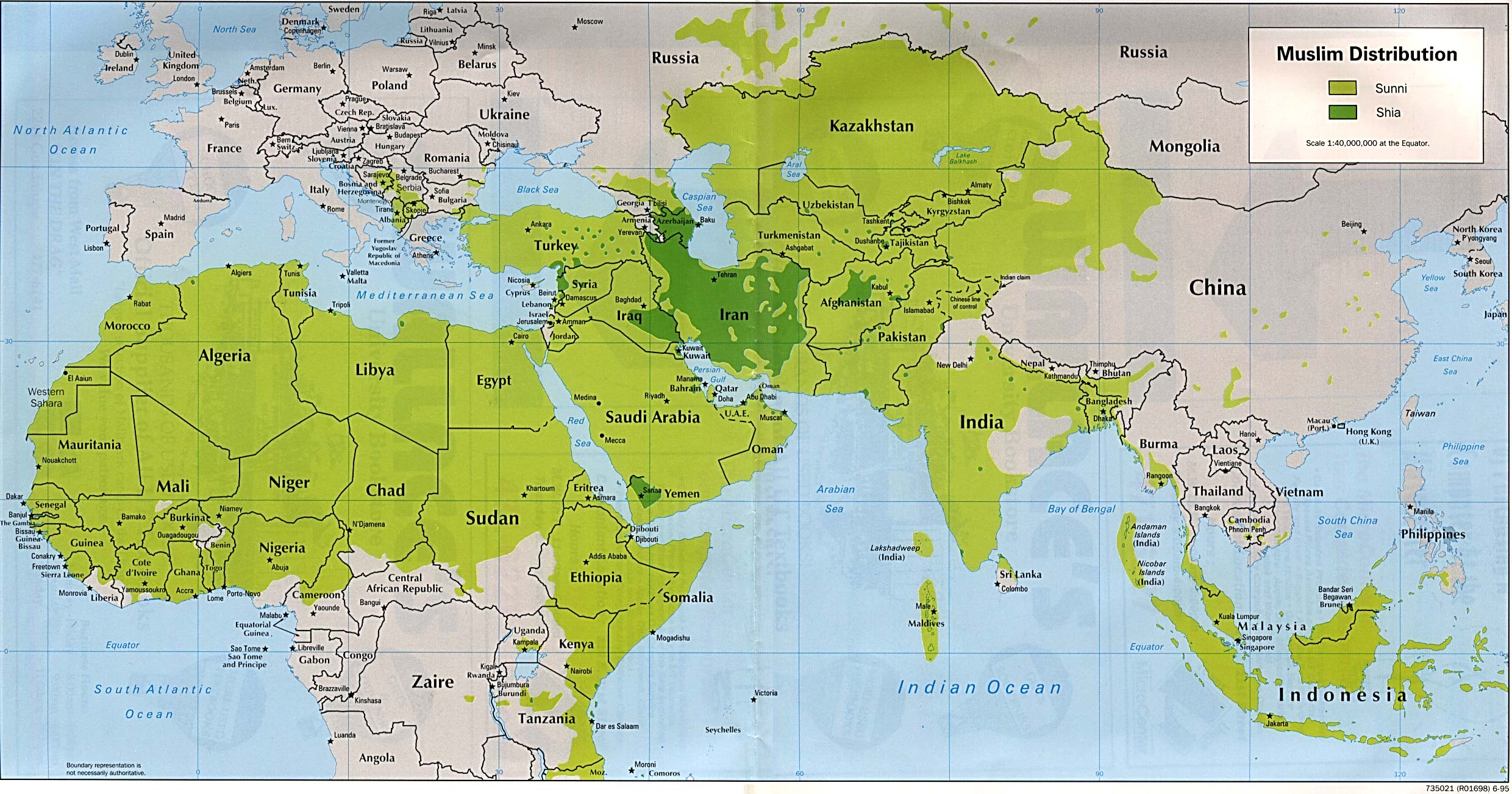 De folkrikaste muslimska länderna 2024World Population Review
1. Pakistan 240,8 milj.
2. Indonesien 231 milj.
3. Indien 200 milj. 
4. Bangladesh 150,8 milj.
5. Nigeria 97 milj.
6. Egypten 90 milj.
7. Turkiet 84,4 milj. 
8. Iran 82,5 milj. 
9. Kina 50 milj.
10. Algeriet 43,7 milj.
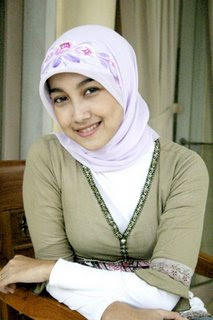 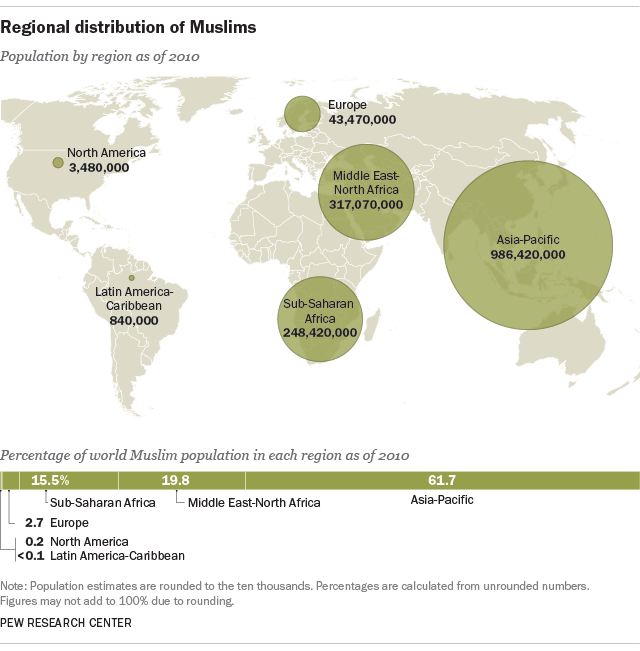 Muhammed – några årtal
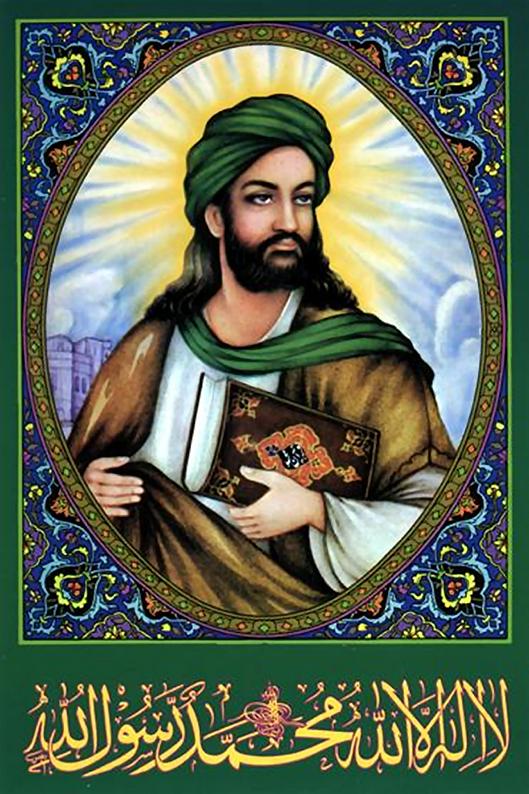 Född c.				570
1. giftermål 		     	595
1. uppenbarelsen	     	610
Hijra: från Mecka till Medina,  umma bildas,               tideräkningen börjar 	622
Intåg i Mecka 			630
Pilgrimsfärd och död		632
Islams historia efter Muhammed: Kalifatet (632-1258)
De rättledda kaliferna 632-661
Det umayyadiska imperiet 661-750
Det abbasidiska imperiet 750-1258
Stora framgångar
Politiska: muslimernas rike expanderar
Kulturella: litteratur, medicin, matematik, naturvetenskap, konst, teologi, filosofi, juridik
Muslimerna har sett framgångarna som ett tecken på Allahs nåd
7
De fyra rättledda kaliferna
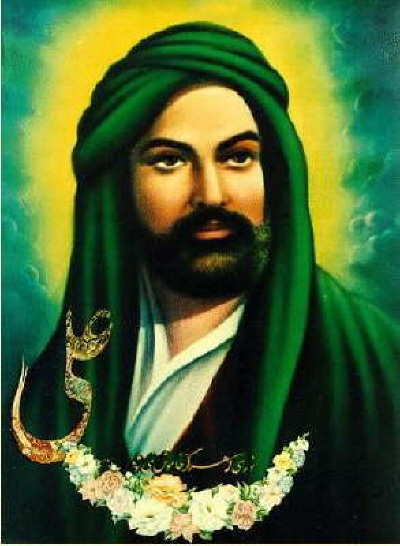 8
Khalifa - efterträdare eller ställföreträdare
Al-khulafa al-rashidun - de rättledda, enligt sunniter
Alla fyra var Muhammeds följeslagare
Valda av ledande muslimer
Schismen mellan sunniter och shiiter börjar direkt efter Muhammeds död 
Shiiter accepterar enbart den fjärde kalifen, Ali
1) Abu Bakr (632-634)
vald av Medinas ledare
bevarade den islamiska statens enhet (revolter efter Muhammeds död) 
2) Umar (634-644)
inledde expansionsperioden, sammanställde Koranen
3) Uthman (644-656; blev mördad)
anklagelser för nepotism
4) Ali (656-661; blev mördad)
profetens kusin och svärson
Shiat-u-Ali (Alis parti = shiia) ansåg att ledarskapet bör förbli inom profetens familj
9
Islams tidiga expansion
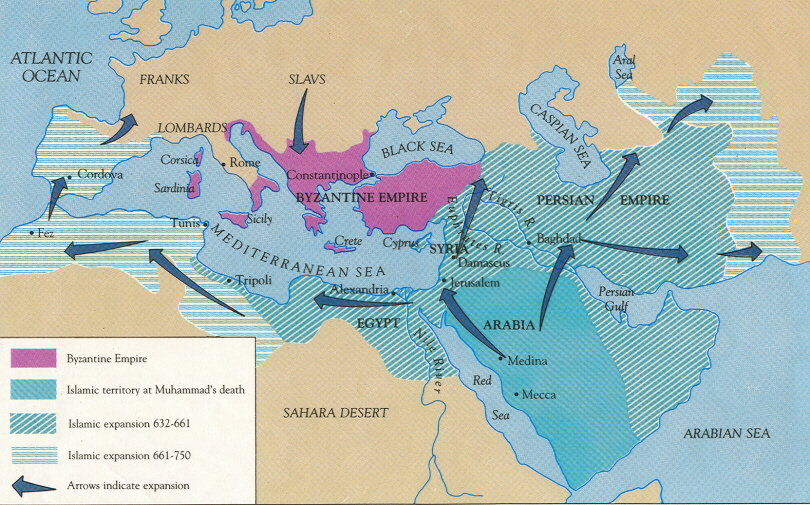 10
Umayyaderna (661-750)
Huvudstad Damaskus, från arabiskt stamsamhälle till arabiskt världsvälde 
Från khalifa rasul Allah (profetens efterträdare) till khalifa Allah (Guds ställföreträdare) legitimerades religiös makt
Expanderar imperiet till Atlanten och Iberiska halvön
Islams lära och ritualer likriktas; islams identitet som separat religion utvecklas
Spänning mellan de lärda (ulama) och kaliferna (spänning mellan andlig och världslig makt)
11
Abbasiderna (750-1258)
Statskupp med stöd av shiiorna
Huvudstad Bagdad
Karavanvägar sammankopplar imperiet
Muslimerna får en större del av världshandeln
Den muslimska kulturens och vetenskapens guldålder
Haditherna samlas, lagskolorna uppkommer
Turkiska slavsoldater, ökar med tiden sitt inflytande
Intellektuell och materiell blomstring i Andalusien
12
Bild på ett av kalifens bibliotek i Bagdad.
Kalifatets undergång
Det fanns många självständiga eller endast formellt underlydande dynastier (Spanien, Nordafrika, Turkiet, Egypten, assassinerna) i det abbasidiska riket. 
Korstågen (1095-1272)
Mongolerna
Erövringar från 1200-talet
Bagdad förstörs 1258 (vilket fortfarande är en besvikelse)
Slutet på imperiet, men...
...mongolerna konverterar till islam
Indiens betydelse som islamiskt område ökar
14
Kalifatets slut, men...
Religionen i allmänhet mår bra
Religiösa specialister mindre beroende av staten
Politisk försvagning  religiösa strukturer får större betydelse (t.ex. sufi-ordnar)
Den muslimska kulturen blir rikare
Persiska blir kulturellt och administrativt språk i östra delen av det muslimska området
Islam sprids till nya områden, oftast med köpmän och sufiordnar (sufism = mystik inom islam)
15
Imperiernas eller sultanatens tid
Osmanerna
1300-1922, Istanbul
Safaviderna
1501-1722, Isfahan (i Persien/ Iran)
Från en reformrörelse inom sufismen på 1200-talet till en extrem militärt organiserad grupp på 1400-talet
Under safaviderna blomstrade den shiitiska kulturen: Karbala viktig vallfärdsort, Mulla Sadra (d. 1640) i Qum 
Grunden för dagens iranska statsskick
Mogulerna
1526-1857, Delhi
16
Imperiernas eller sultanatens tid
Mogulerna
1526-1857, Delhi
Grundaren till mogulriket Akbar var ättling till Djingis Khan
Avskaffade jiziya, fick hinduernas stöd
Sonsonen Shah Jahan (d. 1658) byggde gravmonumentet Taj Mahal i Agra   
Övriga
Mamlukernas sultanat (1250-1517), Egypten
abbasidernas yrkessoldater var i huvudsak turkar och tjerkesser
mamluk = den som är ägd
Bukharats emirat (1785-1920), Centralasien
Songhay (1340-1591), västra Sahel
17
Sultanatsperiodens betydelse för islam
De religiösa vetenskaperna får stöd
Religiösa institutioner som sympatiserar med statsmakten får stöd
Politisk stabilitet möjliggör de religiösa institutionernas utveckling
Sufismen blir en etablerad del av sunni-islam
Skillnaden mellan sunni och shiia ökar
18
Skillnader mellan sunni och shiia
Shiiorna har en del egna hadither med imamernas budskap
Imamens roll
Små skillnader i den religiösa lagen: shiiorna tillåter tillfälliga äktenskap (mut’ah) och religiös skatt (khums) direkt till prästerskapet
Shiiorna mera välvilligt inställda mot vetenskap och filosofi
Shiiorna oftast politiskt ointresserade
Shiiorna slår oftast samman bönerna 2-3 och 4-5, litet annorlunda bön och hajj
Shiiorna har många extra hymner och böner
Shiiorna har flera heliga ställen: Najaf (Alis grav), Karbala (Hussein), Samarra (tionde och elfte imamerna) o.s.v.